A szilícium és vegyületei
A szilícium elektronszerkezete
IV. főcsoport eleme
Rendszám 14
Tömegszám 28
A szilíciumot 1823-ban állította elő tiszta formában egy svéd orvos és vegyész, Jöns Jakob Berzelius (1779-1848). 
Kovalens kötésű
Kristályos anyag
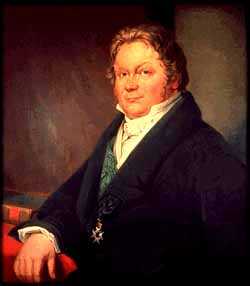 Fizikai tulajdonságai:
Szürke, fémes fényű
Kemény
Magas olvadáspontú
Félvezető
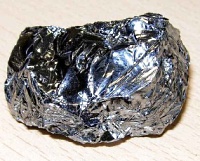 Előfordulása
Vegyületeiben, melyek a Föld anyagának negyedét alkotják
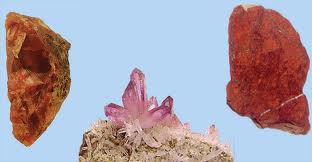 Felhasználása:
Számítógép, mikrochip vagy szilíciummorzsa
Napelemek gyártása
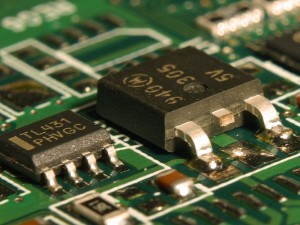 Szilícium-dioxid
Képlete
Módosulata: kvarc
Kovalens kötés
Atomrács
Kemény
Vízben oldhatatlan ásvány
Víztiszta kristály: hegyikristály
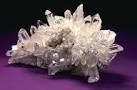 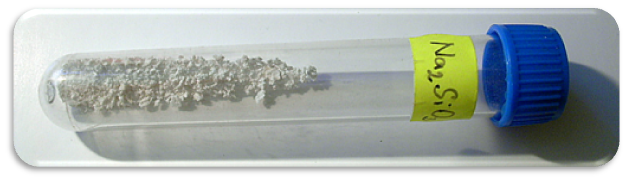 vízüveg
Kvarc+nátrium-hidroxid olvasztásakor keletkezik
Nátrium -szilikát
A nátrium-szilikát (más néven E550, vagy köznapi nevén folyékony üveg, illetve vízüveg) egy nagyon széles körben használt vegyület, melyet elsősorban cementben, tűzálló anyagok gyártása során, textil- és fafeldolgozás során, valamint élelmiszeripari adalékanyagként alkalmaznak.
Szilikátok
Földkérget 92%-ban alkotják
Üveg, cserép, tégla, porcelán előállítására használják
Porcelánköröm:
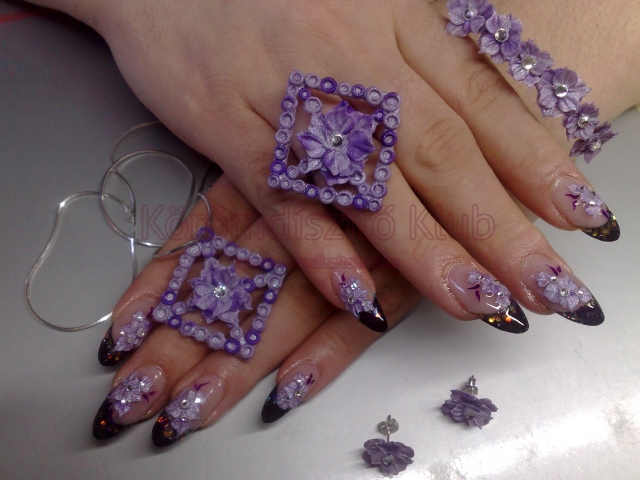 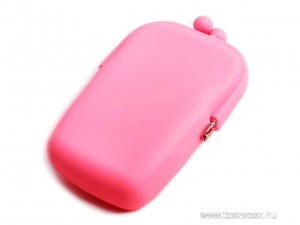 szilikonok
Si, O, C, H elemekből épül fel
Apoláris molekulák 
……Si-O-Si-O…. lánc
Sütőforma
Bőrápoló és hajápoló termékeknek is gyakori összetevői
Orvosi implantátum
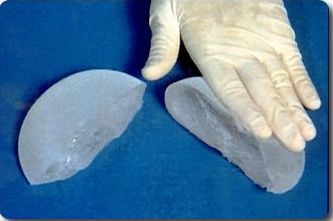